Risk Assessment DGL – PowerPoint Template: Notes
This template can be used to create a PowerPoint for use in a risk assessment workshop
Slides 3 and 17-21 contain standard information regarding the environments (slide 3) and the risk assessment process (slides 17-21)
Other slides provide a framework for the presentation and should be customised to match the hazard and region.
Introduction
Welcome
Why are we here?
Overview of what we are going to do:
Some presentations
A scenario
Assess a range of elements
Toilets and house keeping
ENVIRONMENTS
Today’s workshop will assess a range of elements within the following environments:
Social:
Impacts on the physical health of individuals. Displacement of households. 
Impacts to community welfare and services
Economic:
Costs to individuals, businesses and government. Impacts on employment and productivity.
Built:
Impacts to infrastructure, services and lifelines.
Impacts to buildings
Natural:
Impacts on the ecosystem; including air and water quality, impacts to biodiversity and soil quality.
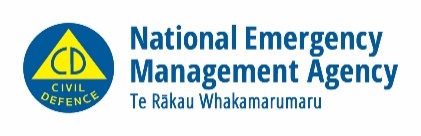 [Speaker Notes: We are going to assess the xxx scenario in light of a range of elements (things) belonging to the following environments]
The xxx Region
Provide context for the CDEM region with key facts and a map.
Provide guidance if CDEM group boundaries are not aligned with regional boundaries (e.g. Otago)
Regional Profile – Social
Some examples of information to include are provided below
Households in xxx region – xx 
Population of xxx region - xx
Concentration of young people in town A and older people in the district B
Scattered tourists and students 
Community services
Healthcare services in the region
Education
Regional/rural population
Aging population  
Essential services
International and domestic tourist profile
Regional Profile - Built
Some examples of information to include are provided below:
Region home to many historic unreinforced masonry buildings (URM)
Critical infrastructure routes
Key transport links
Regional Profile - Economy
Some examples of information to include are provided below:
Gross regional product – $
Sensitive to loss of reputation due to reliance on tourism
Industry Types 
Agriculture: Wool 
Horticulture: None  
Tourism
Education
Export sectors
Regional Profile - Environment
Some examples of information to include are provided below:
Flora and Fauna 
National parks
Scenario A
Hazard Overview
Hazard A
Overview of the hazard
Overview of Scenario A(including exposure of elements)Avoid specific statements about the level of impact to ensure the assessment is not influenced.
Add maps (if helpful to explain the scenario).
RISK ASSESSMENT PROCESS
Methodology and tools: 
Director’s Guideline ‘Risk assessment guidance for CDEM Group planning’
Following the international Risk Management Standard
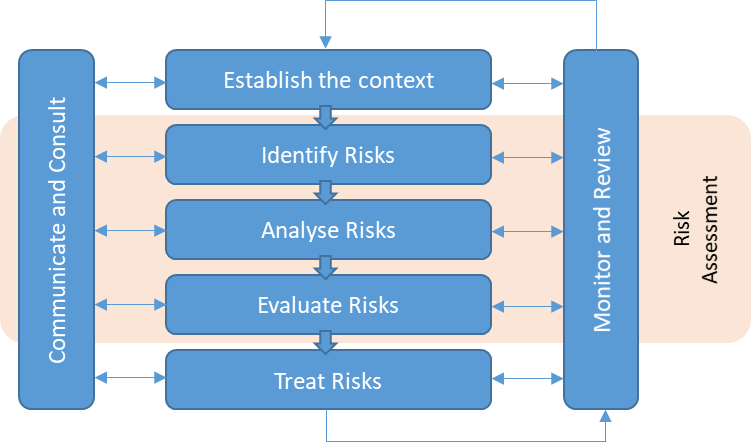 Queenstown 1999
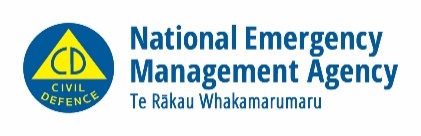 [Speaker Notes: The risk assessment process involves the identification, analysis and evaluation of risk. Today’s workshop focuses on analysing the risk.]
RISK ASSESSMENT PROCESS
Today’s workshop focuses on the ‘Analyse Risks’ step
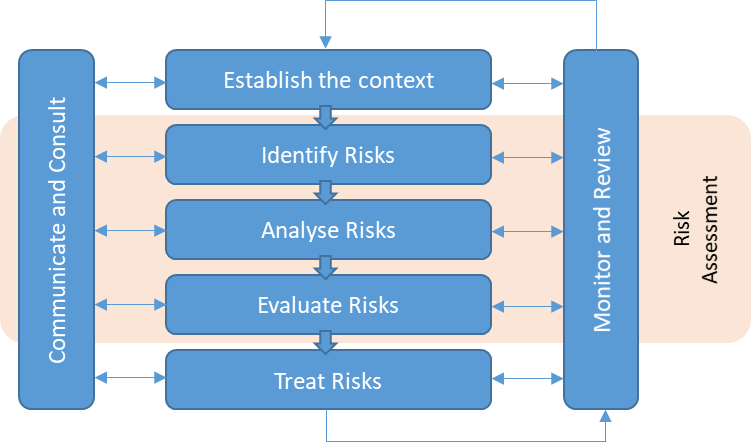 Queenstown 1999
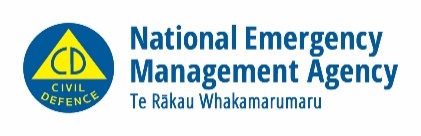 RISK ANALYSIS PROCESS
For the purpose of this assessment imagine the event IS taking place
For each element on your consequence table we will collectively:
The decision will be recorded in the Risk Analysis Tool, along with notes summarising the discussion.
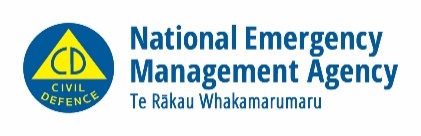 [Speaker Notes: Taking good notes is essential to provide context for the decision made. Context is particularly important for the evaluate and treat stages.]
STEP 1: ASSESS THE MAXIMUM POSSIBLE CONSEQUENCE
SAMPLE
Move right to left
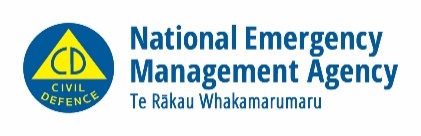 [Speaker Notes: Note: the consequence table shown here has not been updated to reflect the new base thresholds

For each line on the consequence table (element) start on the right side of the consequence table. First ask “could the consequence of the scenario on this element meet this criteria” if the answer is no, continue to move to the left until reaching criteria which match the possible level of consequence.]
STEP 2: ASSIGN CONFIDENCE LEVEL
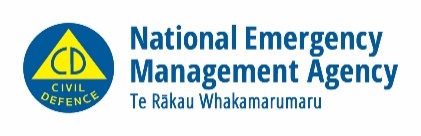 [Speaker Notes: For each element, decide on a level of confidence. Unlike the consequence table (where the choice must be based on the criteria), the confidence table is used as guide. The assigned confidence rating can be selected based on single line or a combination of the three lines listed in the table.]
STEP 3: VIEW ELEMENT RISK LEVEL
Example: likelihood possible, consequences major = Risk level VERY HIGH
Note: The likelihood is pre-determined as part of scenario development.
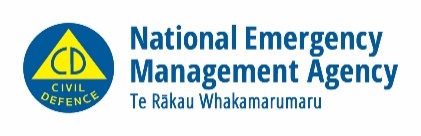 [Speaker Notes: The Risk Assessment and Summary Tool will automatically provide a risk level based on the scenario likelihood and the consequence rating assigned to the element.]
Remember: this assessment is for the whole CDEM Group Area
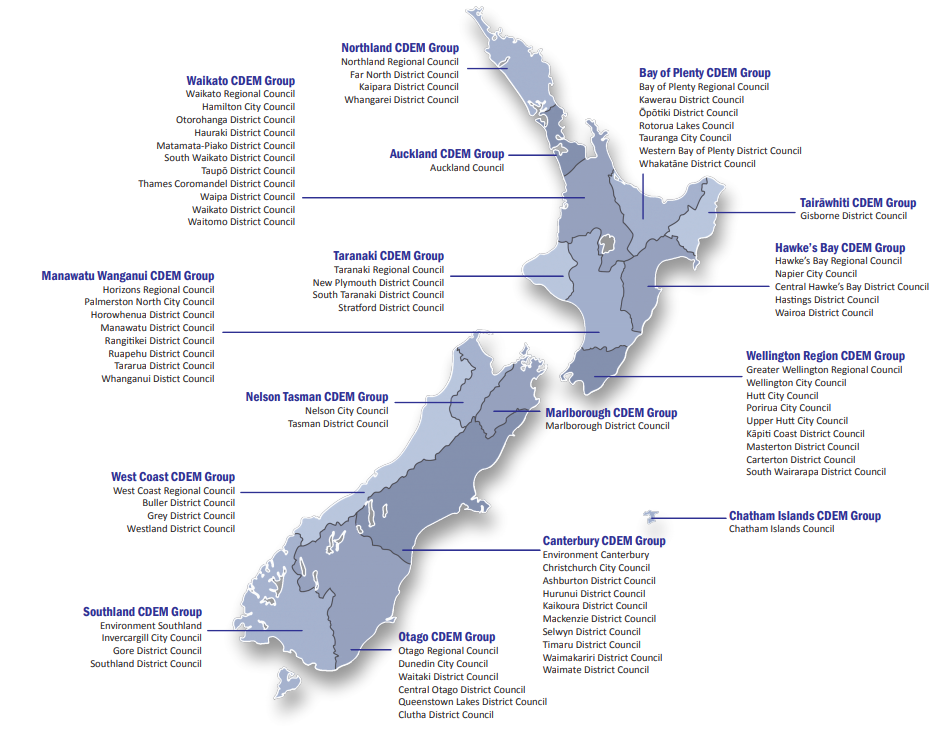 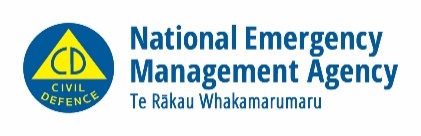 [Speaker Notes: Remind participants that the assessment is for the whole Group area. For example the loss of a key road may be rated as ‘major’ for a community but rate as ‘minor’ for the Group area based on the consequence criteria.]
Scenario B
Hazard Overview
Hazard B
Overview of the hazard
Overview of Scenario B(including exposure of elements)Avoid specific statements about the level of impact to ensure the assessment is not influenced.
Add maps (if helpful to explain the scenario).
Debrief